Responding to Violence against Women within the Church of Scotland
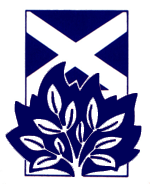 Katherine GilmourViolence against Women Development Officer
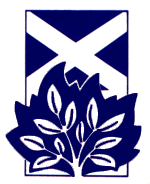 Violence Against Women
Violence against women is defined by the Scottish government as:
	a function of gender inequality, and an abuse 	of male power and privilege. It takes the 	form of actions that result in physical, sexual 	and psychological harm or suffering to 	women and children, or affront to their 		human dignity, including threats of such acts, 	coercion or arbitrary deprivation of liberty, 	whether occurring in public or private life.
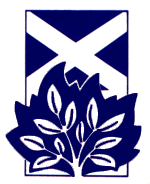 Violence Against Women
Rape
Sexual abuse
Sexual harassment
Sexual coercion
Female genital mutilation
Trafficking
Commercial sexual exploitation
‘honour’ based crimes
Childhood sexual abuse
Exploitation of new technologies 
Forced marriage
State perpetrated VAW
Forced sterilisation
Forced abortion
Forced pregnancy
Domestic abuse
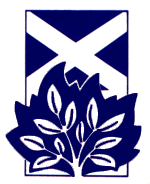 Human Rights
Two radical ideas:
Women as fully human
Personal as political

CEDAW 1979
UN Declaration on the Elimination of Violence against Women 1993
Beijing Platform for Action 1995
Millennium Declaration 2000
Sustainable Development Goals 2016
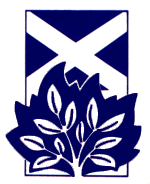 Prevalence
Globally, women aged 15 - 44 are more likely to be injured or die as a result of gender based violence than through cancer, traffic accidents, malaria and war combined.

1 in 3
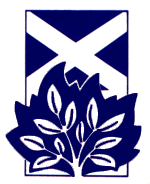 Why get involved?
Gender based violence comes to steal, to kill and to destroy. But at the heart of the Gospel, Jesus comes to us with the promise of abundant life. So here is an urgent, profound challenge for Christians, and for the Church of Scotland as it seeks faithfully to embody Christ in the world: how do we live a theology which counters violence against women?

Living a theology that counters VAW, 2014
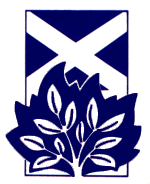 Our Aim
To work within the Church of Scotland and the wider world to prevent and eradicate violence against women and girls. 

We want to promote a culture within the Church where gender justice is central to our life and work, where all individuals are equally safe and respected, where women, girls and children live free from gendered abuse and where the cultural and theological attitudes that help perpetuate it are named and challenged.
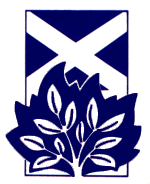 Key Themes
Capacity Building

Representation and Power

Engagement and Changing Attitudes

Partnership
Thank you
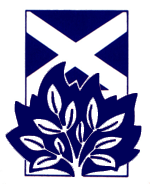 Katherine GilmourViolence against Women Development Officer
kgilmour@churchofscotland.org.uk